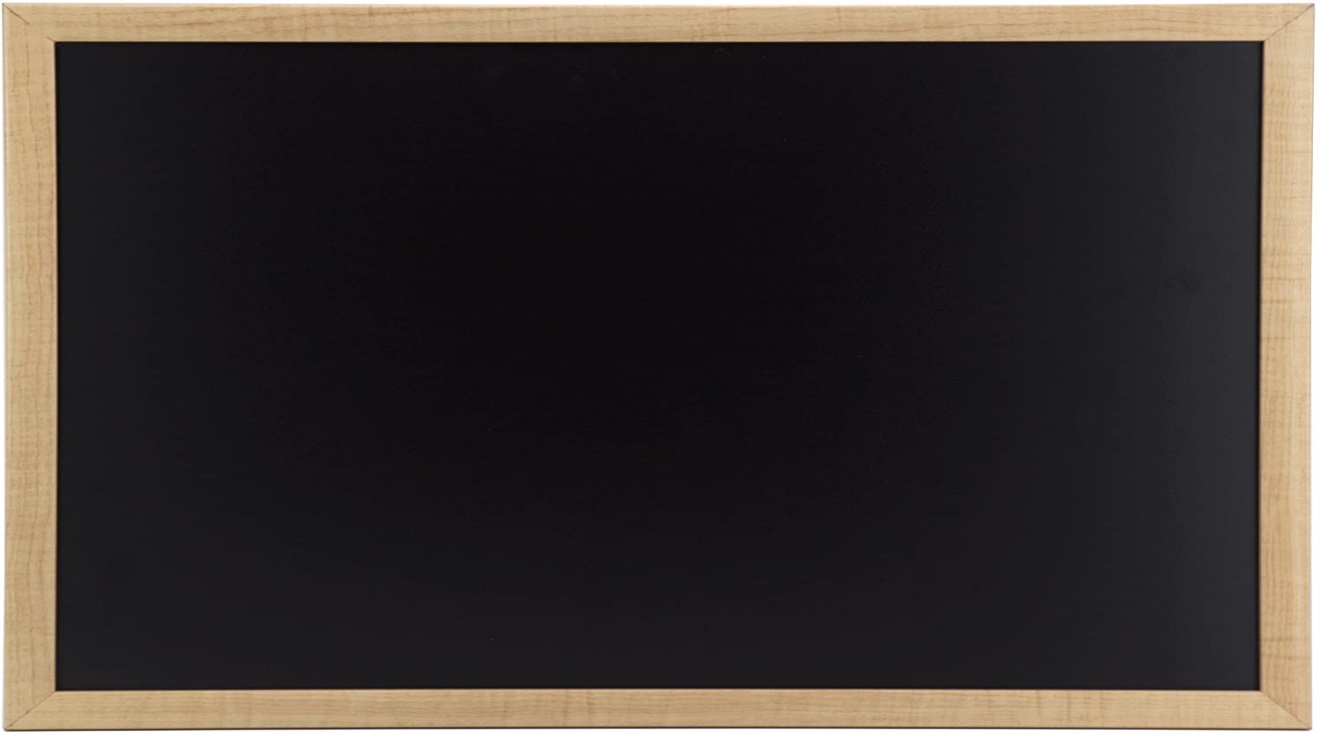 سأتعلم اليوم :
 أَقْـرأُ قـِراءةً صَحيحةً في حدودِ 20 كلمة في الدّقيقةِ الْواحدةِ . 
أَنْطُـقُ الْكَـلِماتِ المُشَـدّدة نُـطْـقًـا صَـحـيحًـا .
أميّز بين حركات الشّدّة  "الشدة المفتوحة، الشدة المضمومة، الشدة المكسورة" .
التّهيئة الحافزة
مقطع قصير/ الشّدّة المتحرّكة
الجلسة القرائية
قراءة الدقيقة الواحدة / الشّدّة
بـَـطُّ
شَــدَّ
يُقَــدِّرُ
يُقَــسـِّمُ
قـِـطُّ
شَـبَّ
يُنَــظـِّفُ
قَــلَّ
كـَـفُّ
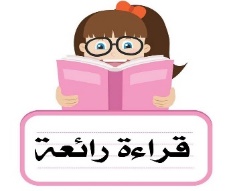 التّمييز بين حركات الشّـدّة ؟
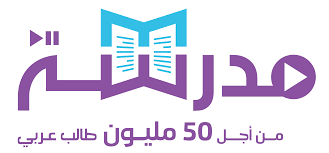 اقرأ الكلمات الآتية وميز الحركة الموجودة على الشّدّة :
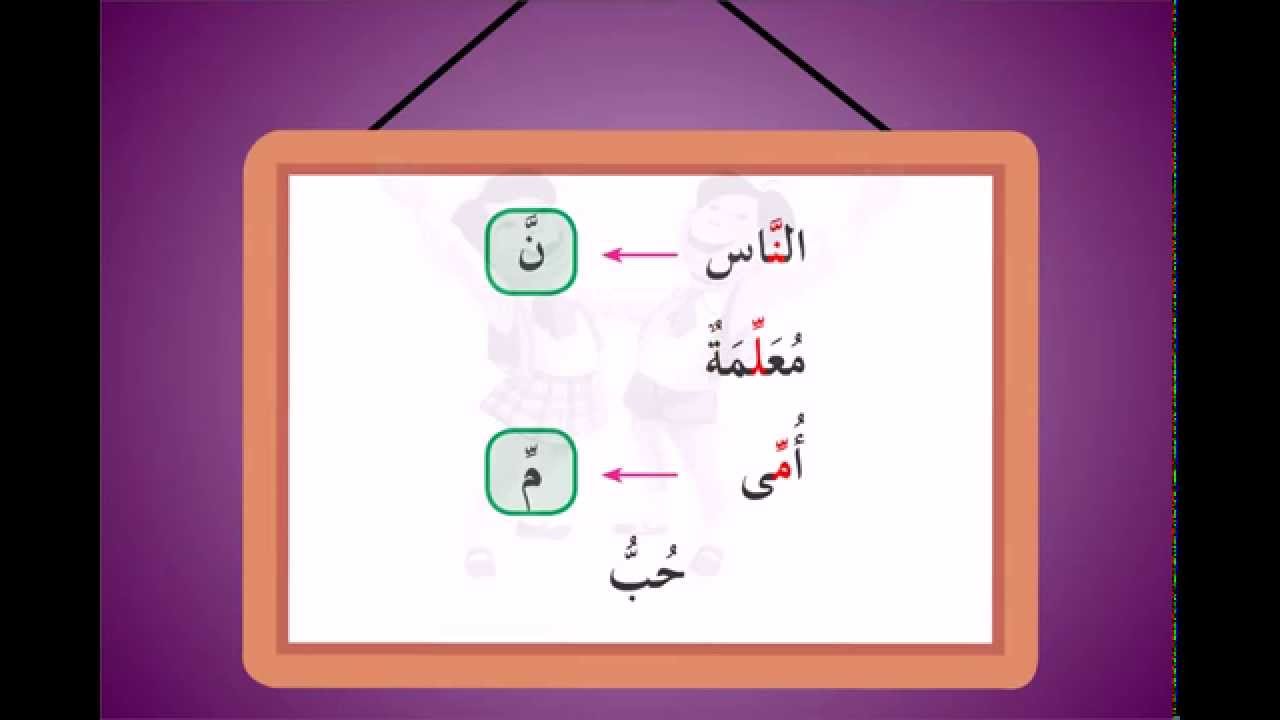 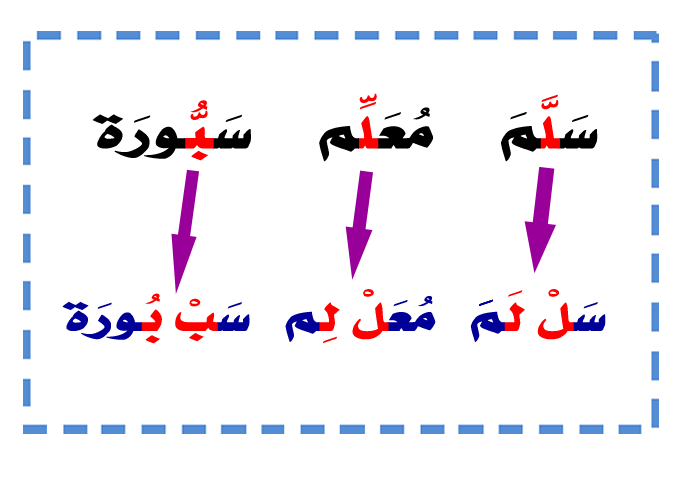 الشّدّة المفتوحة فوقها حركة الفتحة
اقرأ الكلمات الآتية وميز الحركة الموجودة على الشّدّة :
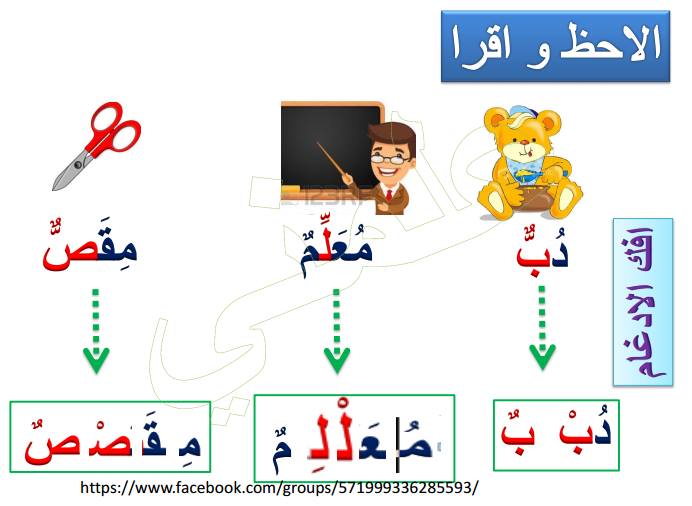 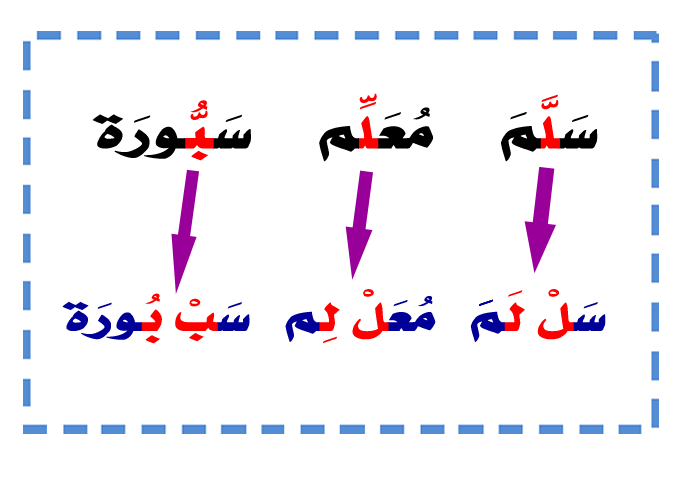 الشّدّة المضمومة فوقها حركة الضّمّة
اقرأ الكلمات الآتية وميز الحركة الموجودة على الشّدّة :
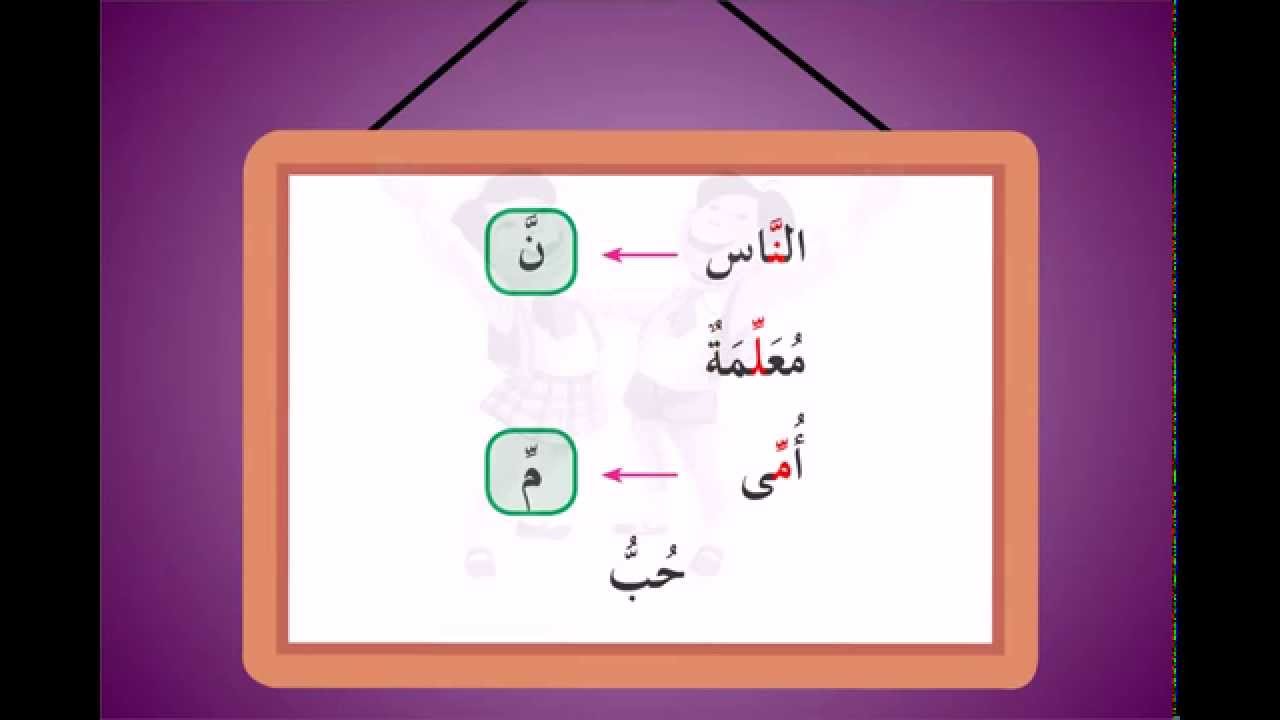 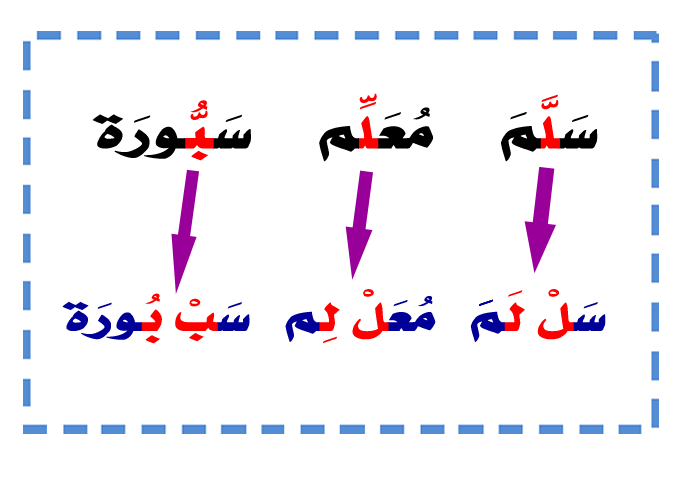 الشّدّة المكسورة تحتها  حركة الكسرة
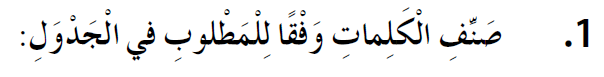 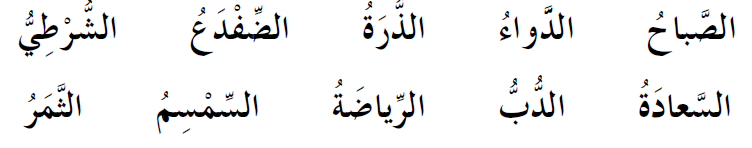 الدَّواءُ
الصَّباحُ
الشُّرْطِيُّ
الضِّفْدَعُ
الذُّرَةُ
الدُّبُّ
السَّعادَةُ
الثَّمَرُ
السِّمْسِمُ
الرِّياضَةُ
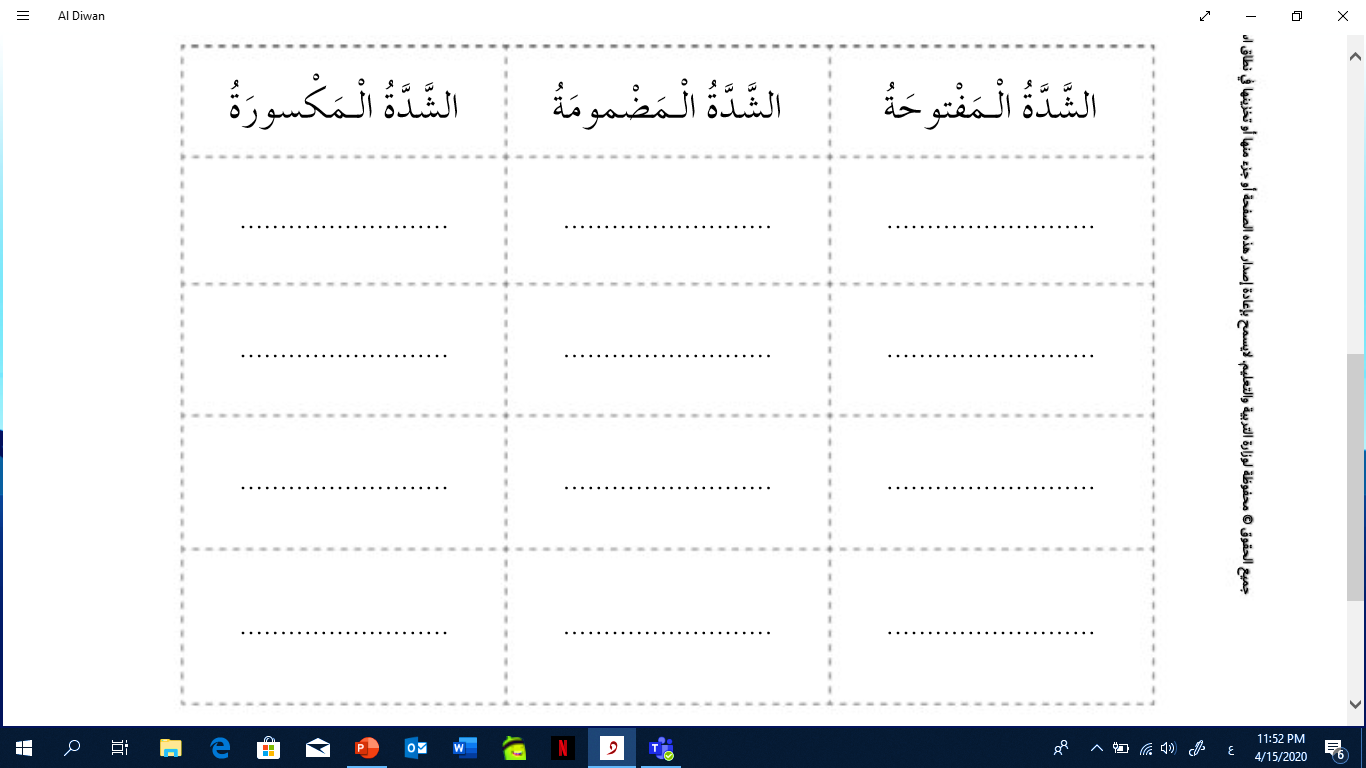 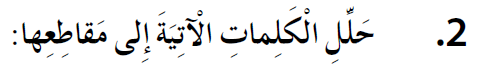 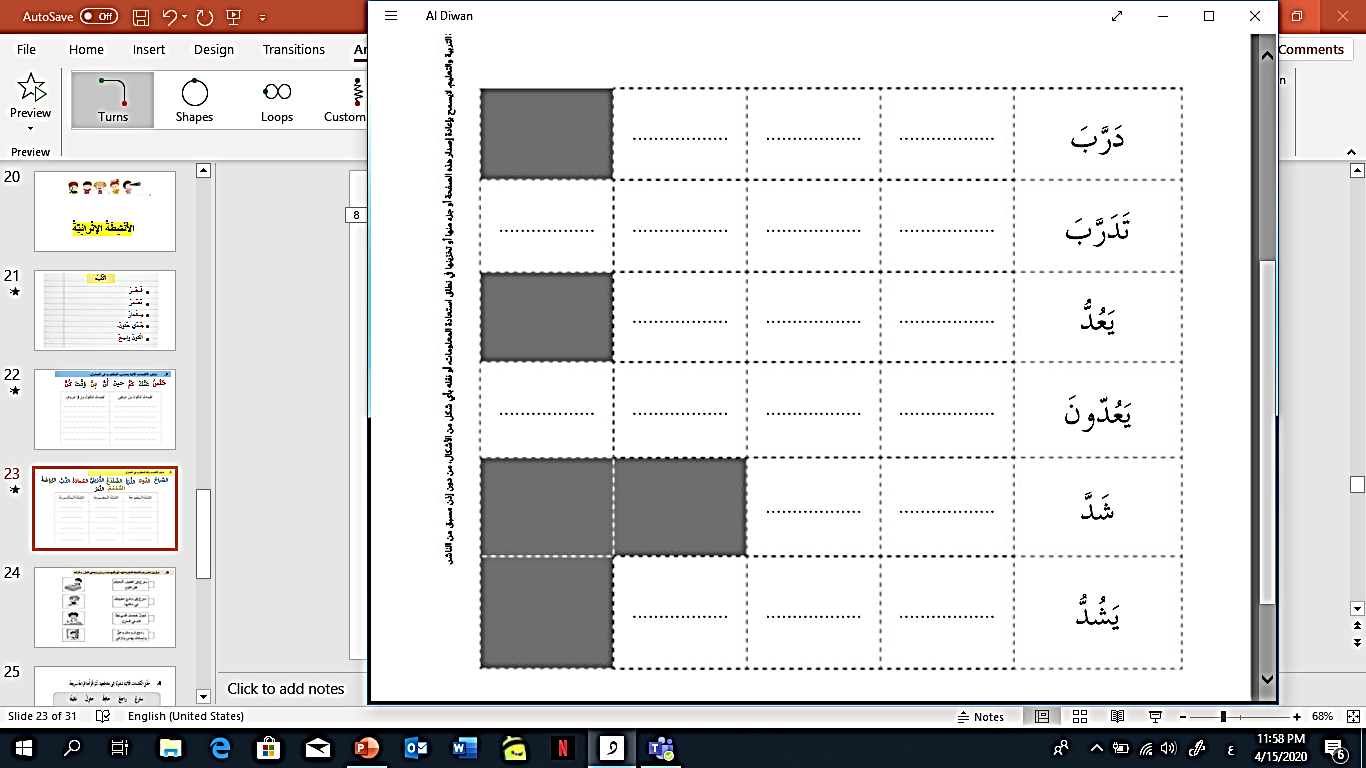 دَرْ
بَ
رَ
بَ
دَرْ
تَـــ
رَ
ــدُ
ــعُــدْ
يَـــــ
نَ
ـــعُـدْ
يَـــــ
دو
ـــدَ
شَــدْ
ــدُ
ــشُـــدْ
يَـــــ
أكتب كلمات تحتوي الشّدّة المضمومة والمفتوحة والمكسورة
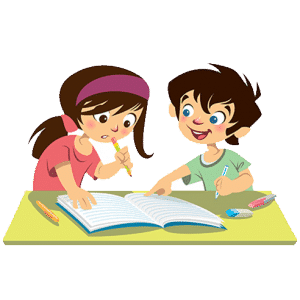 استطلاع رأي الطلبة 
استطلاع على LMS  / أعجبني ، لم يعجبني